Introduction to Blackboard
Carolyn Speer, Ph.D., CPACC
Instructional Design and Access
2018-19
[Speaker Notes: Welcome to this introduction to Wichita State University’s learning management system, Blackboard.  This training was created by Instructional Design and Access and is presented by Carolyn Speer.]
Agenda
What is Blackboard?  Where is Blackboard?
Navigating Blackboard
Announcements
Email
Content
Discussion boards
Assignments
Grade Center
Interpreting Ally scores
[Speaker Notes: In this training we will discuss the following topics:  What is Blackboard and where can you find it?  How do you navigate Blackboard?  How do faculty use the announcements, email, content upload, discussion boards, and assignments tools.  How does the grade center in Blackboard work, and finally, how to interpret Ally scores.]
What is Blackboard?
One of several Learning Management Systems (LMS)
Canvas
Britespace (D2L)
Moodle
Blackboard
The digital companion to all classes at WSU
Online classes
Hybrid classes 
Face-to-face classes
Independent study classes
[Speaker Notes: Blackboard is a learning management system similar to others such as Canvas, Britespace, and Moodle.  It is the official LMS of Wichita state and is the digital companion to all WSU classes including online, hybrid, face-to-face, and independent study classes.  You don’t have to use it except to post your syllabus, but if you get in the habit of using it, it can help you tremendously.]
How do you access Blackboard?
Go directly to Blackboard.Wichita.edu 
Do not log in through MyWSU!
Browsers that work:
Chrome
Firefox
Safari
What browser doesn’t work?
Internet Explorer
[Speaker Notes: To access Blackboard, go there directly by typing blackboard.Wichita.edu into your address bar in a browser.  Please use Chrome, Firefox, or Safari. Do not ever use Internet Explorer, which is incompatible with Blackboard and will cause you many technical problems. Do not login to Blackboard through the MyWSU portal because it will time you out.  Tell your students this as well, please.]
Navigation in Blackboard
[Speaker Notes: Navigation in Blackboard]
Logging in
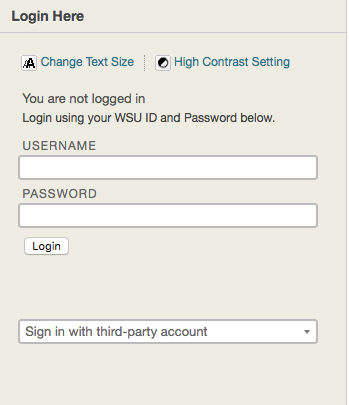 Use your WSU credentials to log in:
[Speaker Notes: To log in to Blackboard, use your WSU credentials. This is your WSUid and your password.]
Finding My Courses
Review the new material on the “My Institution” page and then click on “My Courses”:
[Speaker Notes: You will always land on WSU’s “My institution” page, but you can see your courses by clicking on “my courses” in the black ribbon.]
Finding a specific course
Choose the course you want and click on its title:
[Speaker Notes: Once you are in the MyCourses area, choose the course you want to go to by clicking on its title.]
Making an announcement
[Speaker Notes: Making an announcement]
Create Announcement should show
You “land” on the ”Announcements” pane.  From there, you can choose “Create Announcement”:
[Speaker Notes: The Announcements tool is great, and because of the way Blackboard classes are set up, you land in the announcements area each time you come to class. To create an announcement, click “create announcement.”]
Check your edit mode!
If you don’t see “Create Announcement,” check to ensure that “edit mode”  in upper right-hand corner is ON:
[Speaker Notes: Sometimes you might not see the “Create Announcement” option, and that probably means your edit mode is switched to “off.”  Just click the “off/on” switch to turn it back on.  We don’t know why this turns off periodically,  but it seems to do it randomly and on its own.]
Blackboard’s WYSIWYG editor
The Announcement tool is a WYSIWYG editor:
[Speaker Notes: Once you click “Create Announcement” you will see the same WYSIWYG editor used elsewhere in Blackboard.  Write your announcement here and give it a clear subject line.]
Choosing restrictions/notifications
You can choose to date restrict your announcements (convenient if you want to set them up in advance), and you can choose to “send copy of this announcement immediately” if you like:
[Speaker Notes: You can choose to date restrict your announcement if you like.  This is useful if you would like to do all of the announcements for a term ahead of time.  You can also send an email version of your announcement from here as well. I like to do this, as it easier to get messages to my students. Supposedly, an email will go out for each announcement anyway eventually, but we have noticed that does not always happen.  Make sure to click the “send a copy” box.]
The submit button is the same
Then click “Submit”:
[Speaker Notes: Once you’re finished, click submit.]
Sending Email
[Speaker Notes: Sending email]
Multiple ways to find this  tool
Multiple ways to get to this tool.  You might have a link that goes right to email, or you might need to get there through the Tools links. There are two Tools links to know about and they both have a link to the Email tool, although they don’t overlap in many other respects. The Email tool is alphabetized by “S” for ”Send Email” to make it confusing:
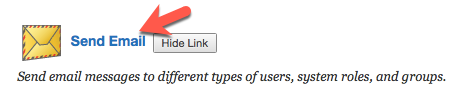 [Speaker Notes: There are multiple ways to find the email tool. You probably have a hidden tool link into your class menu. If you click on that link it will take you to a page of tools, And you are looking for the tool called send email.]
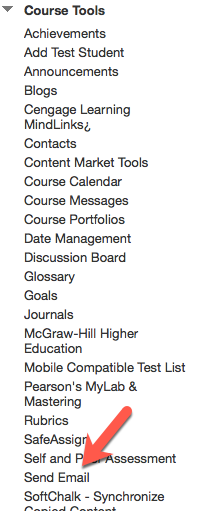 Uploading content
Other Tools area:
[Speaker Notes: There are other ways to get to the email tool. On the left hand side menu, Toward the bottom, you will see a section called Control Panel. This area is for instructors only, and your students do not see it. If you click course tools under control panel, you will access another link to the email tool.]
Choose your recipient(s)
Both links take you to the same place, where you will tend to choose “All Student Users”:
[Speaker Notes: Both links will take you to the same email editor. From there it is as easy as choosing your recipients and writing your email.]
WARNINGS!
The email tool, while powerful, does not have a “sent email” feature in Blackboard!  
The sender will receive a copy of the sent email, and it will come to their WSU email box
Students often do not use their WSU email, so this has limited utility
We recommend using the Announcements tool instead and choosing “send a copy of this announcement immediately” when trying to contact the entire class
[Speaker Notes: Be warned! The email tool is very useful but it does not have a sent email feature in blackboard. Instead if you send an email a copy of it will also be sent to you and you will receive it in your WSU email box. Students often do not use their WSU email, So sending email to them has limited utility. We recommend using the announcements tool instead of the email tool. Because not only can you send an email through announcements, but there is a record of the communication in the class as well. Obviously, personal communication needs to go through email, not through announcements.]
Discussion Boards
[Speaker Notes: Discussion boards]
Many roads … all go to same place
Discussion boards can also be accessed from a variety of links.
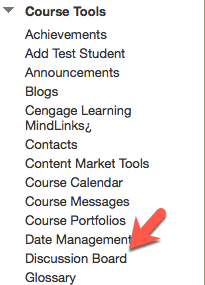 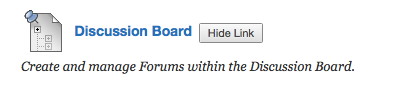 [Speaker Notes: Like with other tools, you can access the discussion boards from a variety of links. Most classes have a dedicated link that will take you to the discussion board from the regular menu area. If you do not have this link, you can find a link to the discussion board under course tools in the control panel. If you use this avenue to get to the discussion board, you will need to find a link to the discussion board in the list of tools available there.]
Create a forum
All avenues eventually take you to the same place … the area where you can create a discussion board:
[Speaker Notes: Once you get to the discussion board area, you can create a forum by clicking the create form button. Again, if you don’t see the create forum button, Make sure your edit mode is turned on.]
Same WYSIWYG editor
Again, you have a WYSIWYG editor:
[Speaker Notes: When you create a forum you will be using the same WYSIWYG editor you find in other places in blackboard.]
Setting up your requirements
And you have choices to make:
Do you want to date restrict?
Do you want to offer points? 
If yes, you will automatically get a Grade Center column created
Other options too.  You can’t mess this up!
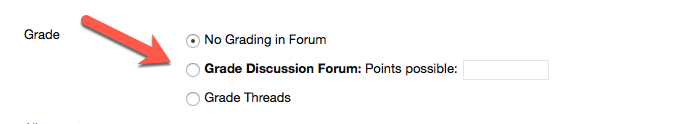 [Speaker Notes: Once you create a discussion board forum you have some choices to make. Would you like to restrict access to this forum by dates? Do you want to offer points for this discussion? There are many options. Leaving the default options is fine, and making other choices here is fine also. It is hard to mess up the discussion board forum by making bad requirement choices. So don’t worry!]
The title is a link
Once you hit “Submit” you will get a forum in the list of discussion boards:
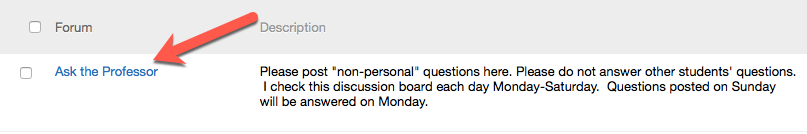 [Speaker Notes: Once you have created a discussion board forum and click submit, the forum will be added to a list in your discussion board area, and the title of the forum is a clickable link that will take both you and your students to that area.]
Creating an Assignment
[Speaker Notes: Creating an assignment]
Put your assignment somewhere
Assignments have to be placed somewhere:
[Speaker Notes: The assignments tool is very powerful and once you learn it you will learn to love it. The first thing to know is that you have to put your assignment somewhere in the class. You could choose to put all of your assignments in the content areas, For example in the class modules. Or you could consolidate all of your assignments in a single area Area. In fact, you couldn’t even do both but that is a more advanced training. At this point, it is simply important to know that when you create an assignment, that assignment has to be put somewhere in your class.]
Assessment link gets to Assignments
Once you are where you want the assignment to be, locate “Assessments” in the ribbon, mouse over to get the dropdown, and choose “Assignment”:
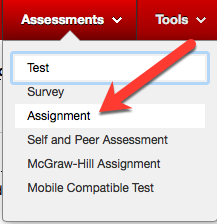 [Speaker Notes: Once you have chosen its location, click on the assessments link in the ribbon at the top of your blackboard page, And from there you will get a drop-down menu, and you need to choose assignment.]
Grade center (not “my grades”)
Once again, you have the same WYSIWYG editor:
[Speaker Notes: Once again, you have access to the same WYSIWYG editor you find everywhere else in blackboard. This is where you should type your assignment requirements and make any file links you deem necessary.]
Make your choices
Once you type in what your assignment is, attach any files as necessary, etc., you have some choices to make. First, due dates and points possible.  The points possible will automatically be used in the Grade Center column for this assignment:
[Speaker Notes: There are many options in the assignments tool. You may wish to assign due dates, And you will have to a sign point possible. It is fine to assign a zero for points possible, If you want to. But you cannot leave that box blank. Keep in mind, when you use the assignments tool you will automatically generate a column in the grade Center.]
Submission Details
Then, when you click on “Submission Details” you can choose whether this is an individual or group assignment, whether it can be submitted multiple times (I do), and whether it goes through plagiarism detection (is it a draft?)
[Speaker Notes: There are other choices you can make if you choose to when you make an assignment. The most useful area is the submission details area. Here you can decide if the assignment is for individual students or for groups of students, Whether the student has a single attempt or multiple attempts, and whether you would like the assignment to be evaluated for plagiarism. Here are some handy suggestions: our office recommends you allow multiple attempts on assignments because sometimes there are technical problems with submissions, and if you allow at least two attempts students will email you less with complaints. Also, if you choose to check papers for plagiarism, make sure to exclude submissions from the institutional and global references database if the submission is a draft.]
Grading Options … No!
We don’t recommend you change the settings for Grading Options:
[Speaker Notes: IDA recommends that you do not use any of the options listed under grading options. These tend to cause instructors problems.]
Display of Grades
In “Display Grades” you have some choices if you choose to make them.  You can show a score or a letter grade, you can choose not to include the grade in Grade Center calculations, and you can choose not to show the grade to students.  All of these default to the way they are showing now.
[Speaker Notes: In the display grades area you have some choices you can make if you choose to. You can also ignore this area if the default choices are fine for you. This area will default to showing a score for a grade, But if you want to you can show a letter. It will default to including the score in the grade center calculations, but you do not have to have all assignments included in the course grade if you do not want to. Finally it will also default to show students the grade they receive, but you do not him to show students they’re great if you do not want to in blackboard.]
Availability
Finally, you can choose to make the assignment available.  It will default to “on.”
[Speaker Notes: Lastly you get the opportunity to decide when an assignment should be made available. You can restrict an assignment availability or leave it open all semester. It is completely up to your preference.]
Assignments are great to use
The Assignments tool is a very powerful tool and will create companion grade columns in the Grade Center, so if you need to delete an assignment, make sure to authorize deleting that column too!  
This tool is excellent for both online and face-to-face classes, and the grading tools that come with this type of submission are very good and pretty easy to use.
[Speaker Notes: The assignments tool is great to use. But keep in mind, that it will make companion grade columns in the grade center. This means you need to authorize deleting Grade center columns if you were deleting in the assignment that you decide you do not need. Once you become comfortable with this tool you are likely to appreciate it very much, And you will find that the grading tools available to you in blackboard are very good and pretty easy to use]
Grade Center
[Speaker Notes: Grade Center]
Accessing Grade Center
To access the Grade Center, choose “Grade Center” from the “Control Panel.”  Do not click the area called “My Grades,” which is where students see their grades.
[Speaker Notes: To access the Grade Center, you will need to look for the link to it in the Control Panel. Remember, the Control Panel is an instructor-only area.]
Find the link in the dropdown menu
Most of your work will be done in the “Full Grade Center”:
[Speaker Notes: Once you have clicked ‘Grade Center’ you will need to choose “full grade center” for most of your work.]
Full Grade Center
Your full class roster can be found in the Grade Center, along with any columns you created when using the Assignments or Discussion Boards tool.  You will also see the last date your students accessed Blackboard listed.
[Speaker Notes: The Grade Center will allow you to see all your enrolled students, their grades on any assignments and discussion boards you have created, their total grade, and their last date of access for the class. There are many things the Grade Center can do, and for more training, please move on to the Intermediate Blackboard training course.]
Blackboard Ally
[Speaker Notes: Blackboard Ally]
Interpreting Ally scores
Our new Ally tool will help you identify some inaccessible content in your class.  
There are different “dials” for different levels of accessibility.
Green = Yay!
Orange = Keep  trying
Red = Needs work
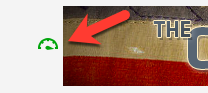 [Speaker Notes: Wichita State has purchased a new tool that will help you improve the accessibility of your blackboard materials. This tool is called Ally and it can evaluate about half of all blackboard content at this time. It is improving all the time. The ally process is automatic, and there is nothing you need to do to turn it on. Once you start creating blackboard content, you will see dials populated next to some of your content. Green dials are good. They mean that content is probably accessible. Orange styles are less good and tend to mean you have an accessibility problem, and red dials mean you definitely have an accessibility problem]
Ally helps you
If your document needs work (orange or red), you can click on it for help, remediation, and training:
[Speaker Notes: If you click on a dial, it will tell you what the accessibility issue with that piece of content is and in some cases it will even remediate that content for you. At the very least it will provide you some limited training and explanation about the issue here]
Accessibility is everywhere!
There is much more training for accessibility available, and more coming all the time
Keep in mind the Ally dials are just for you. Your students cannot see them
Don’t panic!  Work toward full accessibility with a goal of July 29, 2020
[Speaker Notes: You will receive a lot more accessibility help elsewhere. But keep in mind the ally is there to help you. Your students cannot see the accessibility dials. Only you can. Everyone’s class has red dials in them. So don’t panic! Please work toward full accessibility of your content by July 29 of 2020]
How to get help
Come see us in the IDA Blackboard and Accessibility labs
1:00-3:00pm every Tuesday and Wednesday in the C-space in the library
Email us at IDA@Wichita.edu
Submit a OneStop ticket for technical support
Remember
IDA = training
OneStop = technical support
[Speaker Notes: You can get help with blackboard and with accessibility from the instructional design and access office. We run a lab time between 1:00 and 3:00 PM every Tuesday and Wednesday in the C-space in the library. These labs are come and go, and you do not have to be there at any particular time. You can also email us at IDA@Wichita.edu. You can also submit a one-stop ticket for technical support. Remember, IDA is for training; the one stop is for technical support.]
Thank you. Questions?
Please send questions to IDA@Wichita.edu  Please remember to review this session
[Speaker Notes: Thank you very much for your kind attention. If you have any questions please email them to us at: IDA@Wichita.edu]